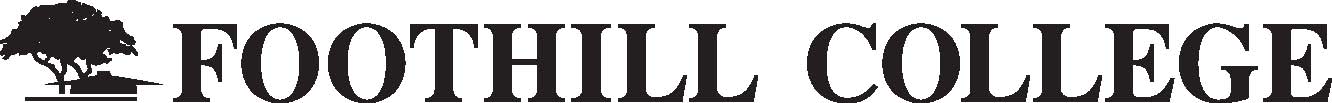 Career Technical Education (CTE) Program Proposals: Labor Market Information
Workforce Workgroup
Subcommittee Update
January 14, 2013
E. Kuo
Labor Market Information (LMI)
Ed Code section 78015: 
Required for new Career Technical Education (CTE) program proposals
Jobs available for program completers within the local service area of the college (includes job enhancement/promotion)
Evidence of need in the specific college service area or region is also necessary
Bottom Line: Evidence that employment opportunities are available for program completers
Source: Program and Course Approval Handbook, 5th ed.
http://extranet.cccco.edu/Portals/1/AA/ProgramCourseApproval/Handbook_5thEd_BOGapproved.pdf
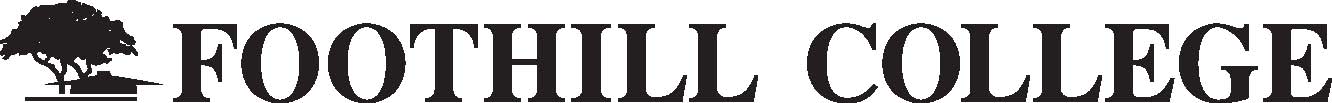 LMI Sources
Labor Market Information includes:
Industry studies
Regional economic studies
Letters from employers (service area need)
Industry advisory committee mtg minutes
Job advertisements (within service area)
Employment/industry trends
Professional associations/licensing agencies
Employer surveys
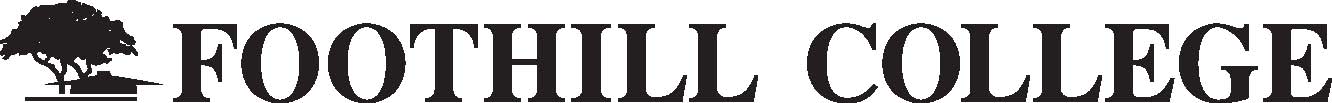 LMI Sources
Employment Development Department’s LMI system 
http://www.labormarketinfo.edd.ca.gov
Centers of Excellence
http://www.coecccc.org
Economic Modeling Specialists, Intl (EMSI)
http://www.economicmodeling.com/
See Workforce Development Division OR Institutional Research for info and/or access
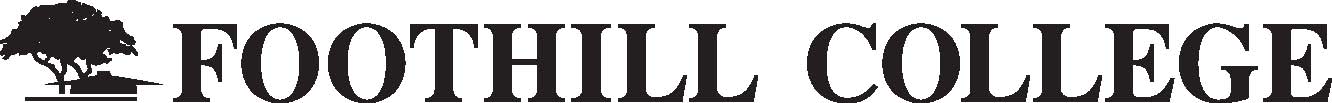 For Your Consideration
LMI reports (EMSI-generated)
Defining “service area” and “region”
Defining time frame

Process
Contact IR
Provide SOC codes, occupation titles
Other LMI sources to be identified by faculty
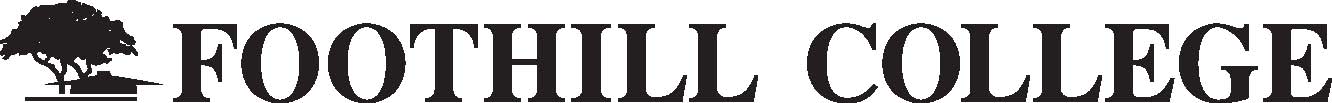 For Your Consideration
Employer Surveys
Standardization of questions
GIS survey sample (available with Workforce Div)
Determination of response rate (10-20 employers?)
Includes projections questions
Openings in 1-yr and 5-yrs
Program description provides appropriate training
Preferentially hire program graduates
Process
Participants: identified by faculty
Administration: by phone, email, online
If online: SurveyMonkey—10 questions or less, faculty can administer themselves
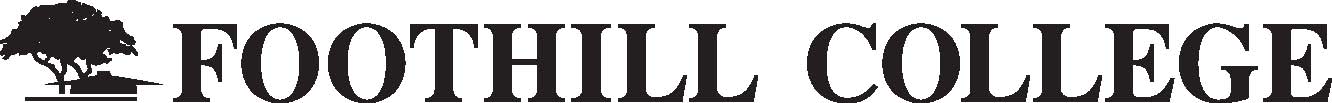 Questions?
What is required?
What are the next steps?
How can we standardize and streamline this process?
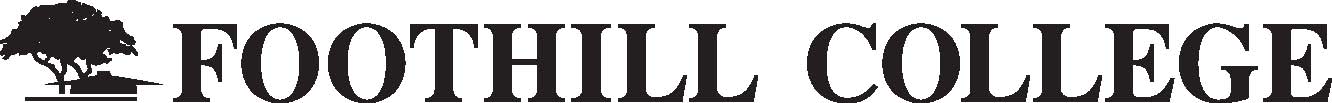